Управление предпринимательской или коммерческой деятельностью
БПОУ ОО «Орловский автодорожный техникум»
БПОУ ОО «Орловский техникум агротехнологий и транспорта»
БПОУ ОО «Орловский техникум путей сообщения имени В.А. Лапочкина»
БПОУ ОО «Орловский техникум сферы услуг»
БПОУ «Орловский техникум агробизнеса и сервиса»
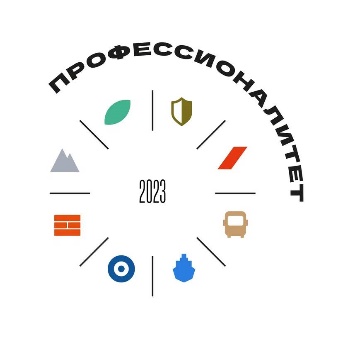 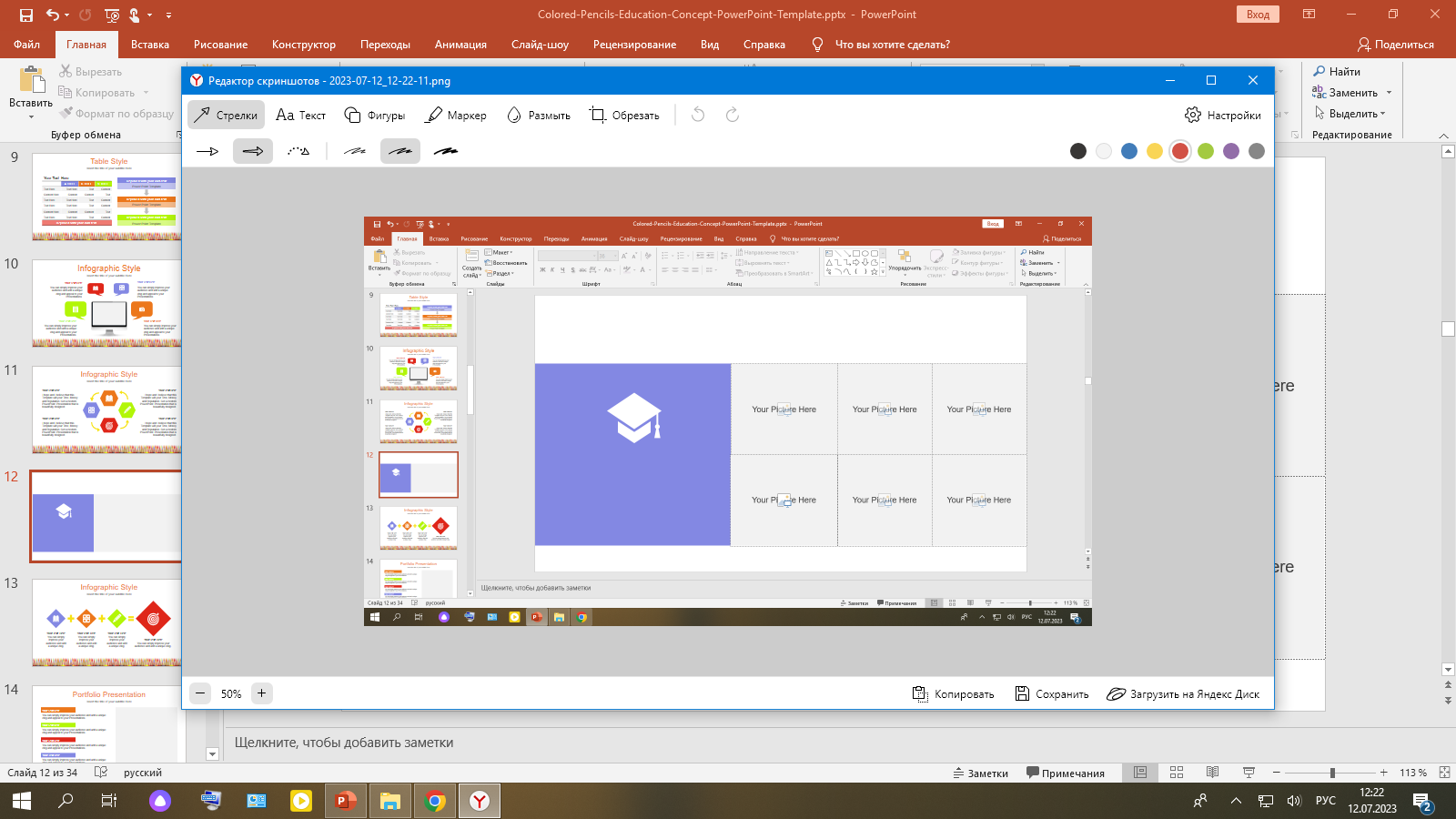 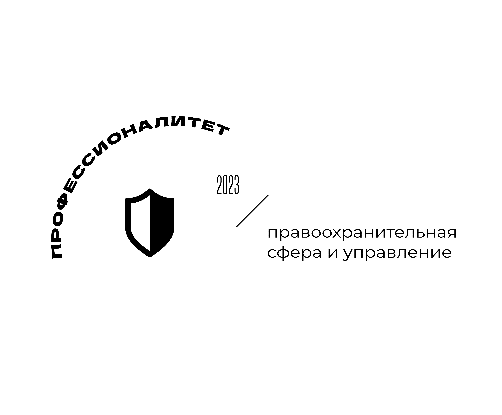 КАРЬЕРНАЯ КАРТА ВЫПУСКНИКА ПРОГРАММ ФЕДЕРАЛЬНОГО ПРОЕКТА  «ПРОФЕССИОНАЛИТЕТ» 
В КЛАСТЕРЕ «ПРАВООХРАНИТЕЛЬНАЯ СФЕРА И УПРАВЛЕНИЕ» 
08.01.30 ЭЛЕКТРОМОНТАЖНИК СЛАБОТОЧНЫХ СИСТЕМ
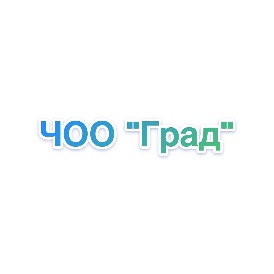 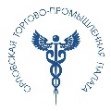 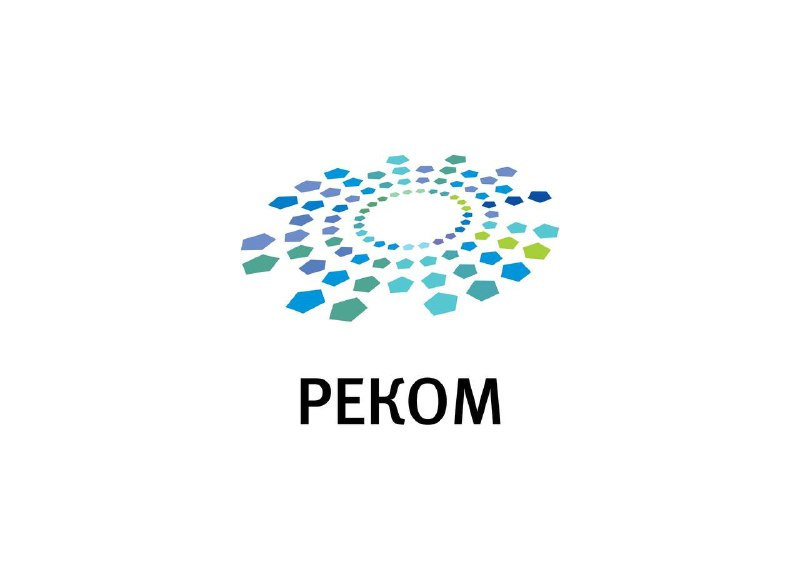 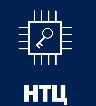 ДИРЕКТОР
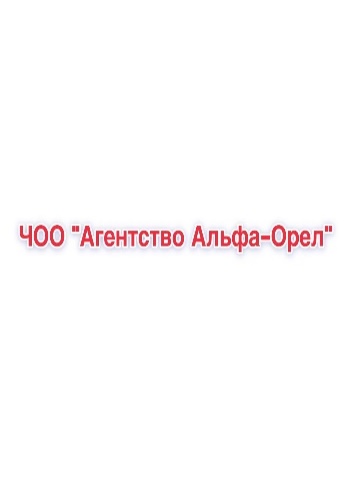 ОПОРНЫЕ РАБОТОДАТЕЛИ:
ООО «РЕКОМ»
ООО «НАУЧНО- ТЕХНИЧЕСКИЙ ЦЕНТР 
«РАЗРАБОТКА СЛОЖНЫХ СИСТЕМ»
ЧОО «ГРАД»
ЧОО «АГЕНТСТВО АЛЬФА-ОРЕЛ»
СОЮЗ «ТОРГОВО-ПРОМЫШЛЕННАЯ ПАЛАТА
 ОРЛОВСКОЙ ОБЛАСТИ»
СРЕДНЯЯ З/П ПО ОРЛОВСКОЙ ОБЛАСТИ 
87000 РУБ.
СРЕДНЯЯ З/П ПО ОРЛОВСКОЙ ОБЛАСТИ 
40000 РУБ.
ТЕХНИЧЕСКИЙ 
ДИРЕКТОР
Развитие сети, 
управление деятельностью
40+
СРЕДНЯЯ З/П ПО ОРЛОВСКОЙ ОБЛАСТИ 
67000 РУБ.
НАЧАЛЬНИК ОТДЕЛА
ЭКСПЛУАТАЦИИ
Управление 
отделом 
эксплуатации
35-40 лет
СРЕДНЯЯ З/П ПО ОРЛОВСКОЙ ОБЛАСТИ 
30000 РУБ.
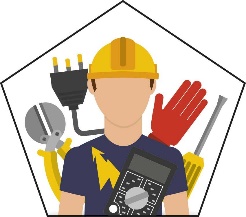 ТЕХНИК/ИНЖЕНЕР
Контроль выполнения монтажных и ремонтно-
восстановительных 
работ, наставничество
30-35
лет
СРЕДНЯЯ З/П ПО ОРЛОВСКОЙ ОБЛАСТИ 
28000 РУБ.
Ассоциация развития финансовой грамотности:
ОБУЧАЮЩИЕ СЕМИНАРЫ ПО ОТКРЫТИЮ СВОЕГО ДЕЛА (РЕГИСТРАЦИЯ САМОЗАНЯТЫМ/ИП)
Монтажные и ремонтно-восстановительные работы, установка 
видеонаблюдения
СТУДЕНТ
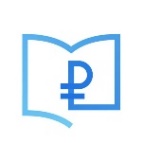 20-30 лет
СТИПЕНДИЯ
1000 РУБ.
АБИТУРИЕНТ
Обучение по-новому
Стипендия
Стажировка
Освоение программ ДПО
14-20
лет
МЕРЫ ПОДДЕРЖКИ:

участие в чемпионатном движении «Профессионалы»
освоение программ дополнительного образования во время обучения
адаптация молодых специалистов
В ХОРОШЕЙ
#ТЫ
 КОМПАНИИ
КОНТАКТЫ: 
г. Орел, ул. Советская, 16
Телефон: +79030297799
Официальный сайт:  
http://adt-prof.obr57.ru/
Поступление 
в образовательное 
учреждение
14-15
лет